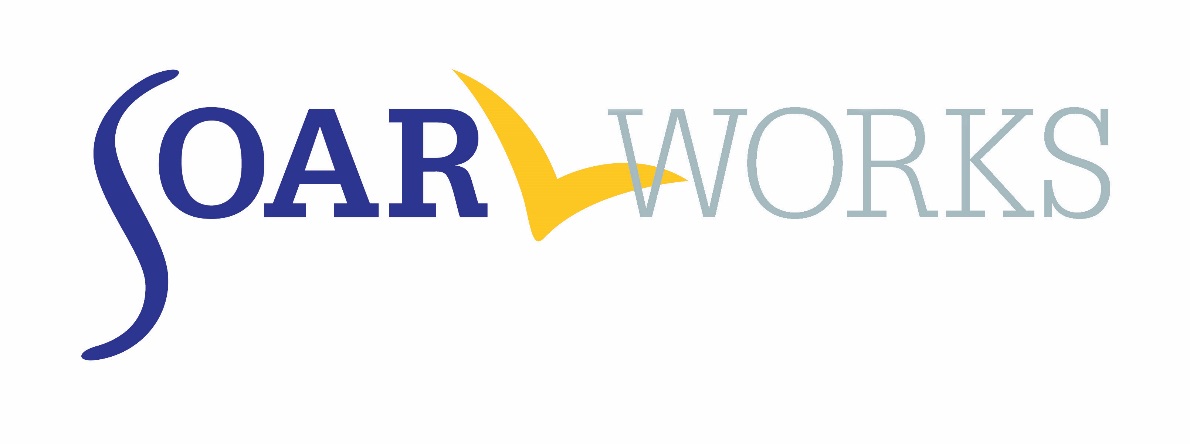 Hearing Skills Building Webinar SeriesPart II: Pre-Hearing Preparation
Presented BY: 
SAMHSA SOAR Technical Assistance Center
Policy Research Associates, Inc.

Under Contract TO: 
Substance Abuse and Mental Health Services Administration
U.S. Department of Health and Human Services
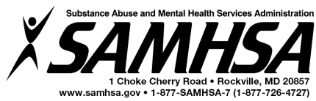 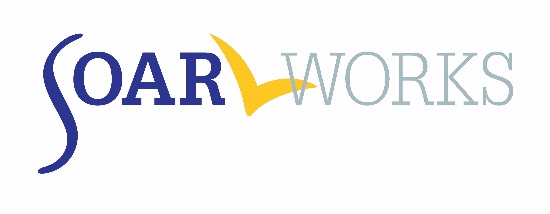 Webinar Instructions
Muting
Recording availability
Downloading documents
Evaluation
http://soarworks.prainc.com/topics/webinars
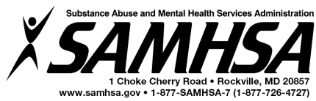 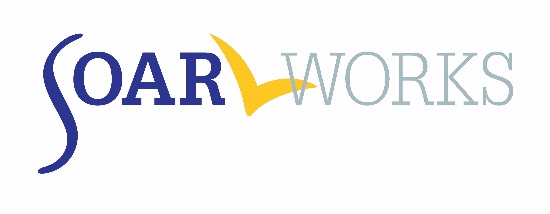 Agenda
Welcome
Kristin Lupfer, Project Director, SAMHSA SOAR TA Center
Brief Review of Part I: Hearing Tips for SOAR Practitioners
Pam Heine, LSW, Senior Project Associate, SAMHSA SOAR TA Center
Part II: Pre-Hearing Preparation
Sarah F. Anderson, Esq., Senior Attorney, Elder, Health & Disability Unit, Greater Boston Legal Services, Boston, MA
Linda Landry, Esq., Staff Attorney, Massachusetts Disability Law Center, Boston MA

Questions & Answers
Facilitated by SOAR TA Center Staff
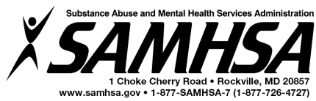 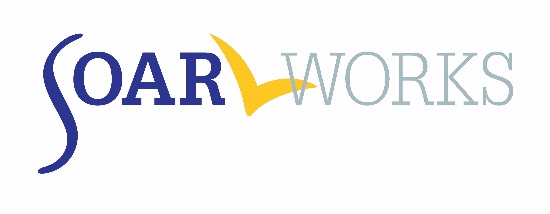 Learning Objectives
Understand how to read and respond to the ODAR Acknowledgement 
Learn how review and understand key documents in  the applicant’s Electronic Folder (EF) 
Develop the ‘Theory of the Case’
Learn how to interview applicant with a focus on developing the theory of the case
Introduction to key SSA Regulations, Rulings and HALLEX
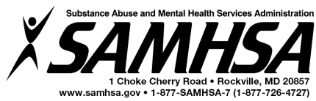 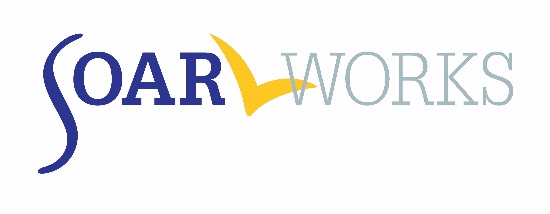 Welcome
Kristin Lupfer, MSW
Project Director,
SAMHSA SOAR TA CEnter
Policy Research Associates, Inc.
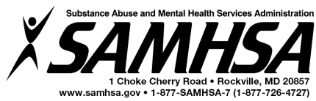 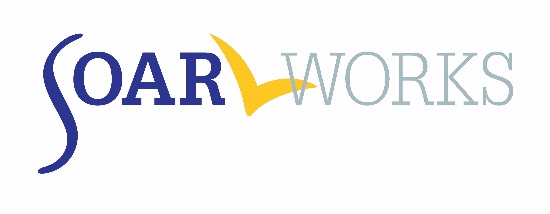 Poll Question #1
How many ALJ hearings have you participated in?

a. None
b. 1-5
c.  More than 5
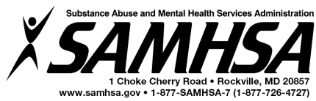 [Speaker Notes: Last years webinar 6/15  None  133/251 53% ,  1- 5- 49/251 20% ,  More than 5  20/251 8%]
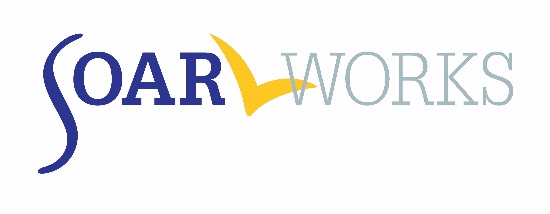 Brief Review of Part I Webinar: Hearing Tips for SOAR Practitioners
Pam Heine, MSW
Senior Project Associate,
SAMHSA SOAR TA Center,
Policy Research Associates, Inc.
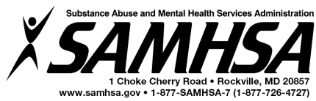 [Speaker Notes: Pam]
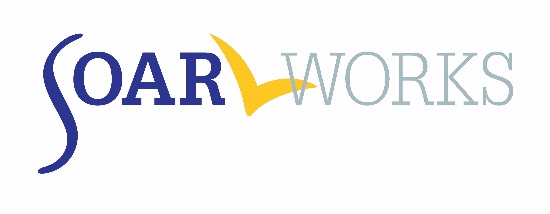 Part I: Hearing Tips for SOAR    	             Practitioners
https://soarworks.prainc.com/article/soar-webinar-hearing-tips-soar-practitioners
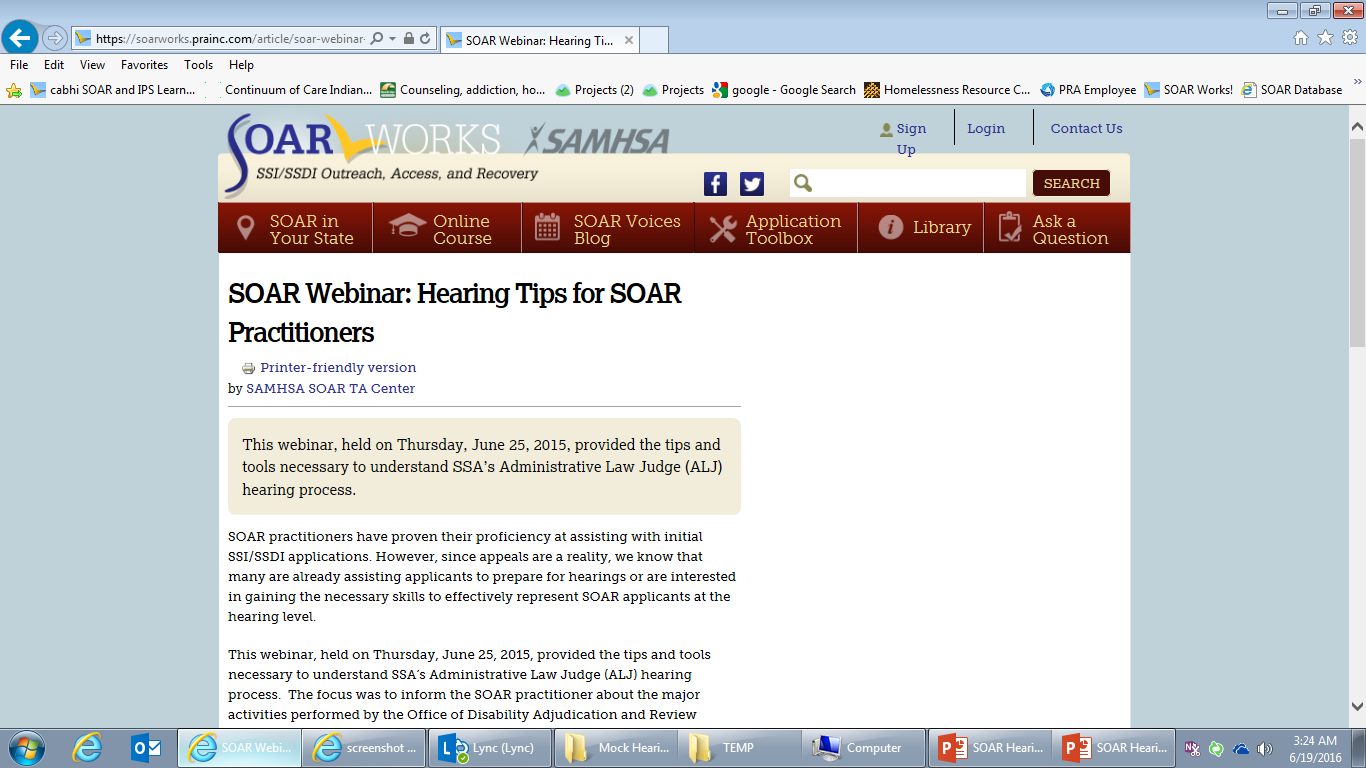 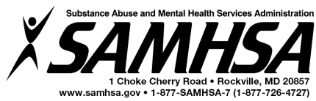 Part 1: Hearing Tips for SOAR Practitioners
Overview of Office of Disability Adjudications and Review (ODAR)
Role of Authorized Representative during the hearing process
On the Record Review requests, dire need to expedite hearing
Description of hearing room and basic protocols
[Speaker Notes: Overview of ODAR
Filing Hearing Request
Reviewing Folder
Day of Hearing]
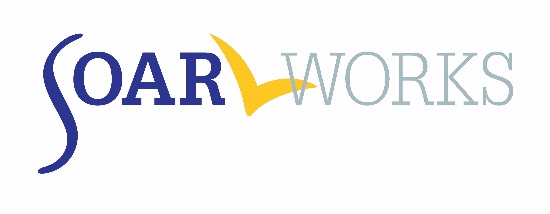 Appeals Issue Brief
https://soarworks.prainc.com/article/effective-soar-representation-social-security-appeals
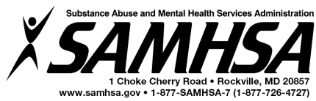 [Speaker Notes: Filing appeals
OTR]
ALJ Hearings: Review
Individuals have the right to appeal denial and/or termination of SSI/SSDI claims
Must file appeal within 60 days of receipt of denial of reconsideration
Limited late filing for “good cause”
iAppeal is SSA’s online appeal system
Forms SSA-3441, SSA-827, HA-501-US must all be filed before deadline for appeal to be timely
Can also mail in appeal forms, ask SSA for help
[Speaker Notes: Pam]
ALJ Hearings: Review
Takes about a year or more to get an in-person hearing
Varies from hearing office to hearing office
Check out statistics on your hearing office
Remember strategies to get quicker decision or hearing
On the Record (OTR)
Compassionate Allowance, TERI
Dire Need
You need to make the case to the ALJ why she should allow the claim without in person hearing
[Speaker Notes: Pam- upload Hearing wait times]
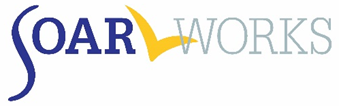 Presenters
Linda Landry
Sarah Anderson
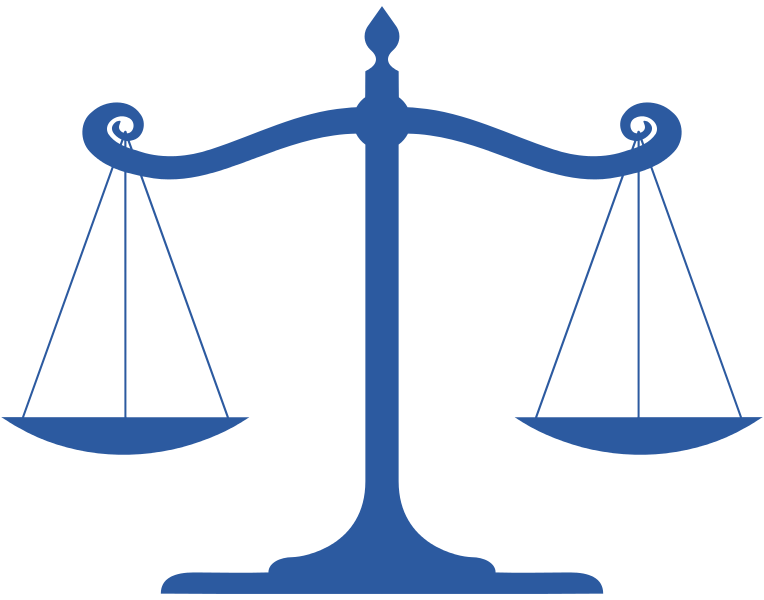 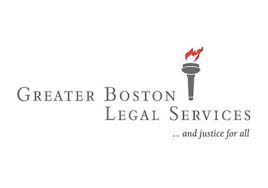 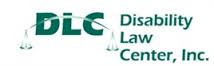 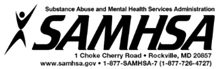 [Speaker Notes: Pam Intriduces Sarah  and Linda.   Sarah  presents first]
Office of Disability Adjudication & Review
ODAR holds hearings, issues decisions, review appeals
Nationwide corps of ALJs hear cases de novo
10 regional offices, 168 hearing offices, 5 national hearing centers, 2 national case assistance centers
Over 1,300 ALJs issue over 700,000 decisions annually
SSA website: ODAR office locater and more about hearings and appeals       	               https://www.ssa.gov/appeals/odar_ho_sites.html
[Speaker Notes: Sarah https://www.ssa.gov/appeals/odar_ho_sites.html

10 regional offices- hyperlink and upload]
Authorized Representative
Must submit signed 1696 form 
SSA has rules of conduct for representatives
Who can be a representative
Authority of representative
Prohibited conduct
Sanctions for prohibited conduct
[Speaker Notes: SARAH]
Before Hearing Prep
ODAR hearing office sends acknowledgement of receipt of hearing request
Introduce yourself 
ODAR asks for updated medical, vocational information
Scheduling a hearing: up to the ALJ
See if you can agree upon a date and time before Notice of Hearing is sent
[Speaker Notes: SARAH
Upload Acknowledgement]
Before Hearing Prep
VTC (video teleconferencing) hearing
Claimant must object to VTC within 30 days of notice that one may be scheduled
Limited good cause for missing deadline to object
Weigh the pros and cons in your case for VTC 
Quicker hearing, but not in same place as ALJ
Could be telephonic hearing
e.g. prisoners
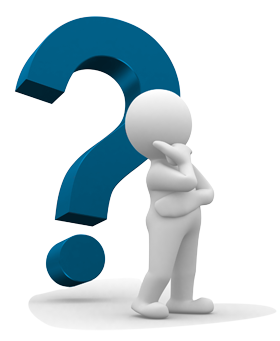 [Speaker Notes: LINDA Acknowledgment upload]
Before Hearing Prep
Pre-hearing conferences
Find out if your hearing office or ALJ uses these
May be used if there is no appointed representative
May be used even with rep to “narrow the issues”
If claimant does not show up, case may be dismissed at that point
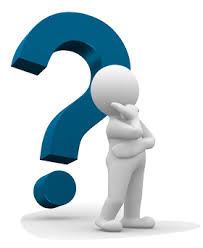 [Speaker Notes: LINDA,  PHC upload  new HALLEX]
Before Hearing Prep
Get a copy of the record that ODAR is using ASAP after filing for hearing
Most disability cases now have electronic records as opposed to paper records of the claim
Various parts of electronic record
Exhibit List, Case Documents: parts A,B,D,E,F
Multimedia (audio)
Get the CD from claimant or from ODAR	
Encrypted
Need certain programs to read it on your computer
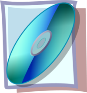 [Speaker Notes: SARAH
Upload- redacted
Decrypt CD]
Before Hearing Prep
File your letters, updated records electronically
Need bar code from ODAR
Some registered representatives can upload files directly to claimant’s electronic record
Deadline for filing evidence before the hearing
Learn what it is your location
Region 1 (ME, NH, VT, CT, RI, MA) has more restrictive evidence rules known as “DSI”
Request interpreter for hearing if needed
[Speaker Notes: SARAH
Upload]
Before Hearing Prep
Review the ODAR file to see what they have/what is missing for evidence
Personal, medical, vocational
Know what you have to prove to get benefits
SSI vs. SSDI
Five-step analysis of claim	
Develop your theory of the case
A few sentences, “Susie Jones is disabled because…”
Figure out how you will get the evidence that you think is missing from the case needed to prove your theory
Live testimony vs. written records
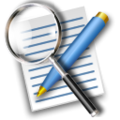 [Speaker Notes: SARAH
Upload
Do it before the hearing, know what is in the Exhibit List
Review Medical Evidence
Form “Theory of the Case”]
Interviewing the Applicant for Hearing
When preparing case, make sure the “story” is both;
Internally consistent (makes sense to the listener) and,
Externally consistent (that it makes sense in light of medical and other evidence)
If it doesn’t make sense to you, you can’t expect that it will make sense to an ALJ
[Speaker Notes: SARAH]
Interviewing Applicant for Hearing
The applicant’s work or work like activity during the claimed period of disability;
The applicant's diagnosis;
The applicant’s prognosis;
The applicants’ daily activities, i.e., lowered capability to perform competitive work
[Speaker Notes: SARAH]
Using the Five-Step Sequential Evaluations as a Basis for the Initial Interview
Questions can be grouped into categories mirroring each step 
Each of these descriptors provides information for the initial interview which should lead to a cohesive theory of the case, or alternate theory of the case.
This approach leads the applicant through a medical-legal dialogue designed to elicit information tailored to the five-step process.
[Speaker Notes: SARAH]
Developing the Theory of the Case
Listings of Impairments which may apply
Keep in mind all parts of the Sequential Evaluation 
1. Working?
2. Severe impairment?
3. Listing? (note specifics)
4. Residual Functional Capacities (RFCs)
5. Duration
GRID rules which may apply
Other SSA Rulings you may use
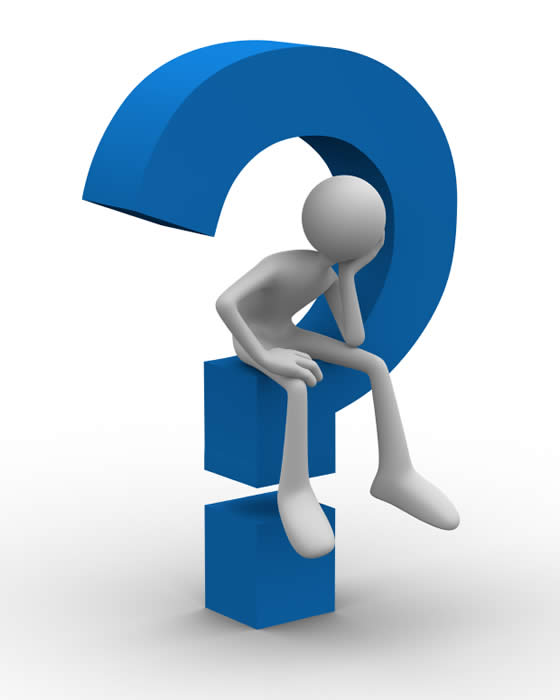 [Speaker Notes: LINDA
upload]
Developing the Theory of the Case: In the context of the  Sequential Evaluation process
Hypothetical Case for Discussion:
Applicant is 52 years old, obtained GED, and worked as a general laborer. He is a Veteran. He alleges disability as of 2012. There is no work after 2012
By 2013, he was residing in a shelter
He obtained a GED and worked as a general laborer
He states he has paranoia, and daily migraines when he is around people or needs to complete any tasks, because of an IED explosion which may have resulted in a TBI (no testing). He fell off a ladder while house painting which left him with limited use of his right hand (and he is right-handed).
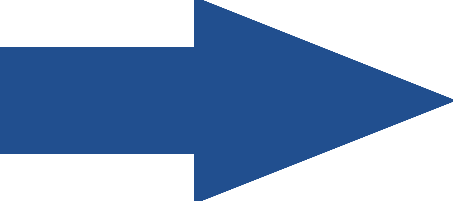 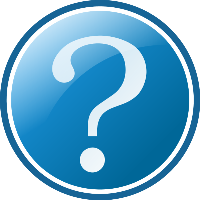 [Speaker Notes: SARAH and LINDA,  Conversation on hypothetical  Next slide review Seq Eval]
Developing Theory of the Case: In the context of the  Sequential Evaluation process
Questions to ask: 
Step 1. Is the applicant working?
Step 2. Is the impairment severe?
Step 3. Does it meet or equal a listing?
Step 4. Can he do his past relevant work?
Step 5. Is there other work in the national economy?
Question:  Can the applicant make a successful claim? 
	          What argument would you make?
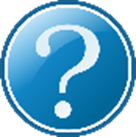 [Speaker Notes: Linda]
Selected Social Security Rulings (SSRs)*You Need to Know
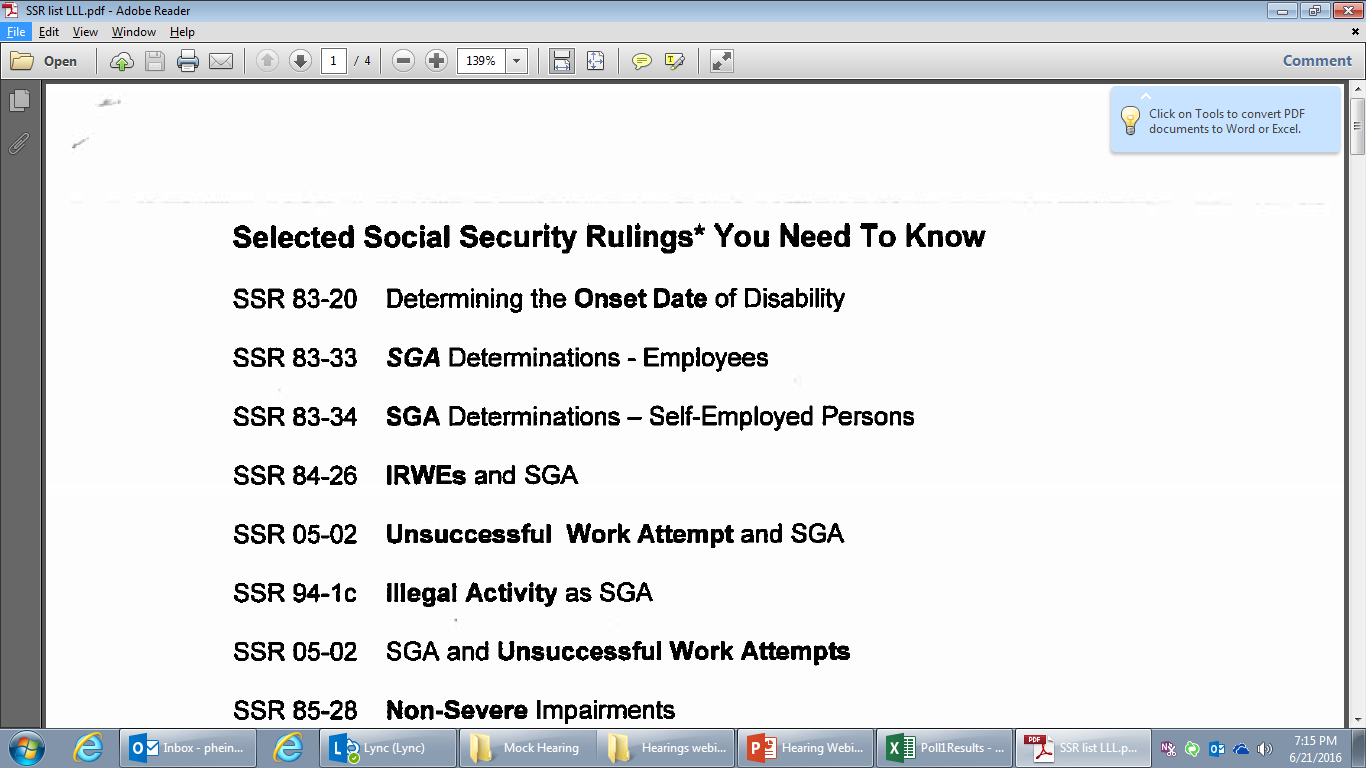 [Speaker Notes: LINDA

Screenshot
Upload handout, 
Linda will review- to be a resource]
New Evidence Rule
SSA published regulations effective 4/20/2015 clarifying their rules on evidence submission in disability cases
Claimant and representative must inform or submit all evidence relevant to claim for disability
Includes unfavorable medical opinion letters or other unfavorable evidence
[Speaker Notes: SARAH]
New Evidence Rule
Two exceptions to rule
Attorney-client privilege
Attorney work product
Both apply to non-attorney authorized representatives
Representative may be sanctioned for failure to comply with rule
See Handout
[Speaker Notes: SARAH]
Resources
SSA Website 
Information About Social Security's Hearings and Appeals Process - http://ssa.gov/appeals/
Electronic Records Express (ERE)- http://www.socialsecurity.gov/ere/#a0=6
Code of Federal Regulations (20 CFR)
Part 416 SSI-     http://www.socialsecurity.gov/OP_Home/cfr20/416/416-0000.htm
Part 404 SSDI-  http://www.ssa.gov/OP_Home/cfr20/404/404-0000.htm
Program Operating Manual (POMs)-  https://secure.ssa.gov/apps10/
Hearings, Appeals, and Litigation Law Manual (HALLEX)- http://ssa.gov/OP_Home/hallex/hallex.html
Books
Social Security Disability Practice (2014) by Thomas E. Bush
Social Security Disability Practice (2014) by Charles T. Hall
The Merck Manual (19th edition)
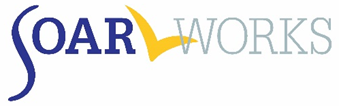 Presenter’s Contact Information
Linda Landry, Esq.
Staff Attorney		
Disability Law Center
11 Beacon Street, Suite 925
Boston, MA, 02108
Phone: (617) 723-8455 
llandry@dlc-ma.org
Sarah F. Anderson, Esq.
Elder, Health & Disability Unit
Senior Attorney
Greater Boston Legal Services
197 Friend St.
Boston, MA 02114
Phone: 617.603.1581 
sanderson@gbls.org
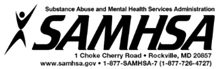 Questions and Answers
Facilitated By:
SAMHSA SOAR Technical Assistance Center
Policy Research Associates, Inc.
Please type your question into the Q&A panel located underneath the participant tab, or
To ask a question by phone, please raise your hand by clicking the hand icon in the participant pod. We will unmute you so you can ask your question.
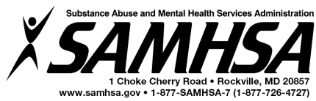 Keep Up The Great Work!
You are transforming lives one application at a time.
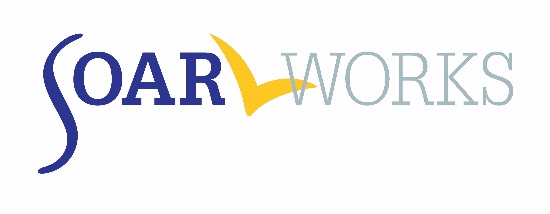 Contact Us
http://soarworks.prainc.com  
SAMHSA SOAR TA Center345 Delaware AvenueDelmar, New York 12054(518) 439 - 7415
soar@prainc.com 
www.facebook.com/soarworks 
@SOARWorks
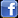 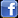 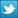 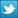 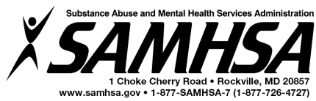